11+ Admissions Process 2024
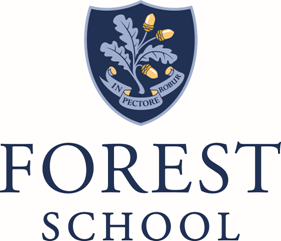 11+ Admissions Process 2024
Welcome to Forest
Mr Marcus Cliff Hodges, Warden

New 11+ Admissions Process
Mr Jonathan Sloan, Head of Lower School

The Group Task
Miss Gemma Van Praagh, Deputy Head Co-Curricular and Ms Olivia Murphy Deputy Head of Lower School (Personal Development)

The Atom Experience
Ms Eliana Shahrabany, Head of Partnerships and Ms Anna Masterson, Head of Education

Q&A
The Forest Panel
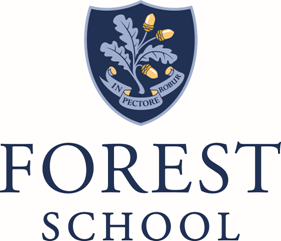 11+ Admissions Process 2024
Why the change to a new assessment? 

As Forest provides a genuinely holistic education in which development in the academic, co-curricular, pastoral and personal spheres are integrated our new assessment is more reflective of this.

A desire to broaden our definition of intellectual and pupil potential beyond traditional measurements based solely on Maths and English papers.

An assessment that measures a pupil's genuine intellectual curiosity, passion and enjoyment of learning and creates a fair and holistic assessment of academic aptitude alongside personal development.
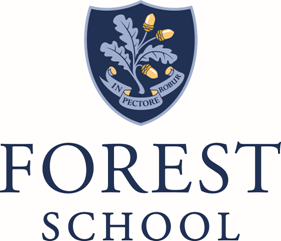 11+ Admissions Process 2024
Structure of the Admissions process:

Digital Entrance Assessment Part 1: Adaptive Assessment (60 mins)

Digital Entrance Assessment Part 2: Non-Adaptive Assessment (60 mins)

The Interview ( 20 mins)

The Collaborative Task (25 mins)

Reference
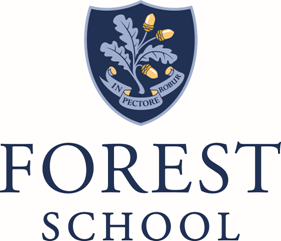 11+ Admissions Process 2024
Digital Entrance Assessment Part 1: Adaptive Assessment (60 mins)

This section is a digital test and is adaptive, so the questions will get easier or more challenging dependent on how the candidate is answering them. This section of the assessment is one hour in length. Part one includes:

• Mathematics (non-calculator - 25 minutes)
• English (15 minutes)
• Verbal reasoning (10 minutes).  This section assesses candidates’ ability to reason and solve problems with written information
• Non-verbal reasoning (10 minutes) assesses the candidates’ ability to identify patterns and think logically
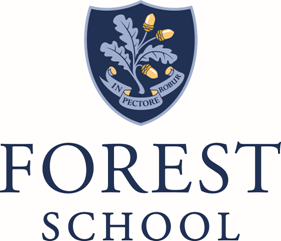 11+ Admissions Process 2024
Digital Entrance Assessment Part 2: Non-Adaptive Assessment (60 mins)

This test section is non-adaptive, so the difficulty level of each question is not based on the candidate’s previous responses. It assesses aptitude and provides insight into learning behaviours. Candidates who are intrinsically motivated learners and have the resilience to persevere or consider a problem for a sustained period will likely perform well in this section.
Part two includes:

• Puzzles and problem solving (10 minutes)
• Creative Comprehension (20 minutes)
• A written, paper-based, assessment of written English (30 minutes)
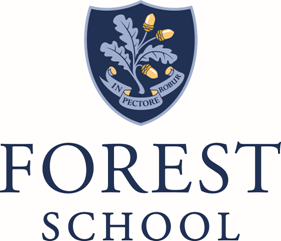 11+ Admissions Process 2024
The Interview (20 mins)

As in previous years all pupils will be interviewed to allow a more holistic assessment of each pupil and to understand whether Forest would be the appropriate setting for them to grow and thrive. There are three sections to the interview where we hope pupils will be able to show their authentic selves. Alongside the Collaborative Task the interview will allow a focus personal development. The mark scheme reflects performance in each of these three sections and the Interview will now be in person.

Transition to Senior School
The Forest Learner
Personal Development
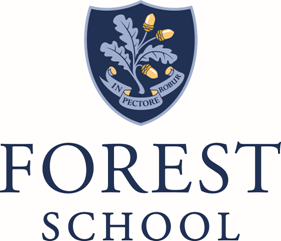 11+ Admissions Process 2024
The Collaborative Task (25 mins)

Why introduce the Collaborative Task? 

We want Forest students to be confident, articulate, collaborative, curious people; the Collaborative Task assesses their proficiency in these areas. 
As well as academic success, we want to highlight the importance we place on personal development, and the Collaborative Task captures this.
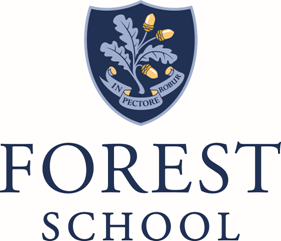 11+ Admissions Process 2024
The Collaborative Task

How will students be assessed? 
Leadership (overall confidence, clarity, ability to take the lead, do others listen to them?)
Collaboration skills (listening to others, taking on board other ideas, using other people’s ideas to build on, are they a team player?)
Communication skills (ability to ability to communicate clearly and concisely, confidence when speaking)
Intellectual curiosity (ideas created, level of understanding of their own information and that of others, do they push beyond what is put in front of them? Do they have unique/original ideas?)
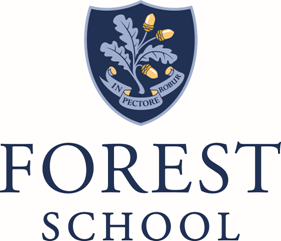